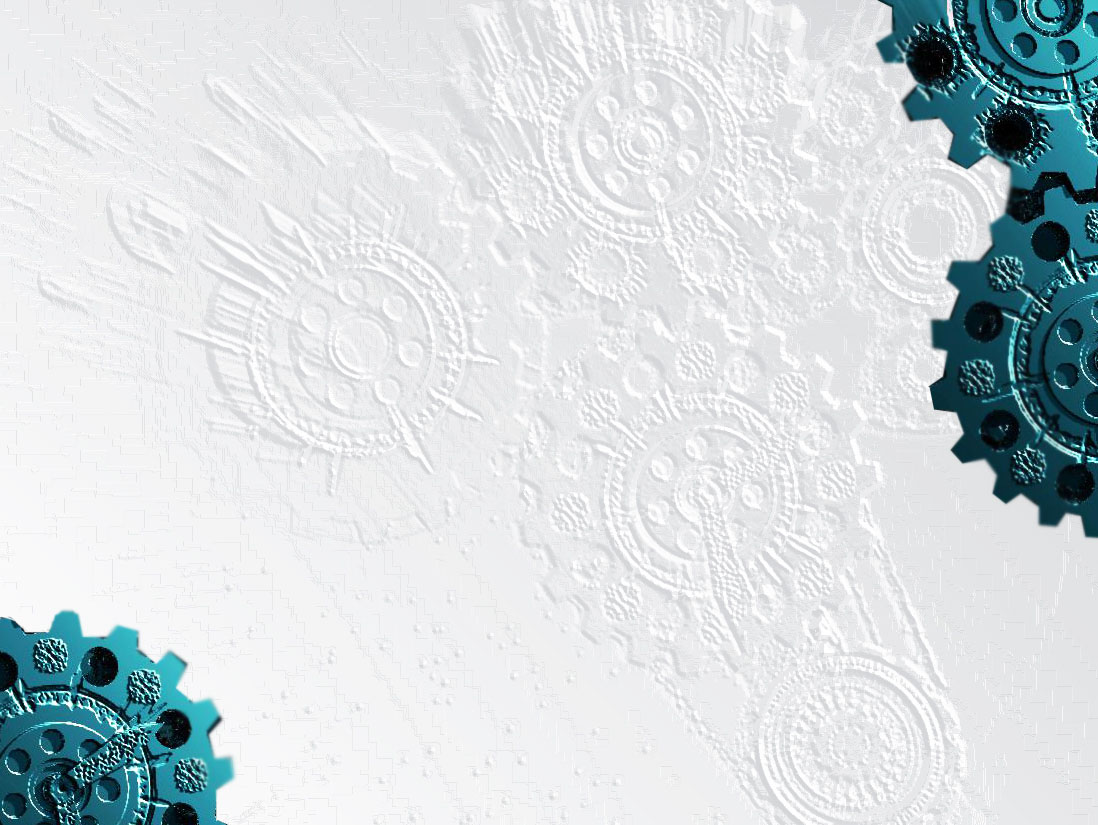 ПРИМЕНЕНИЕ ЛАЗЕРОВ
.
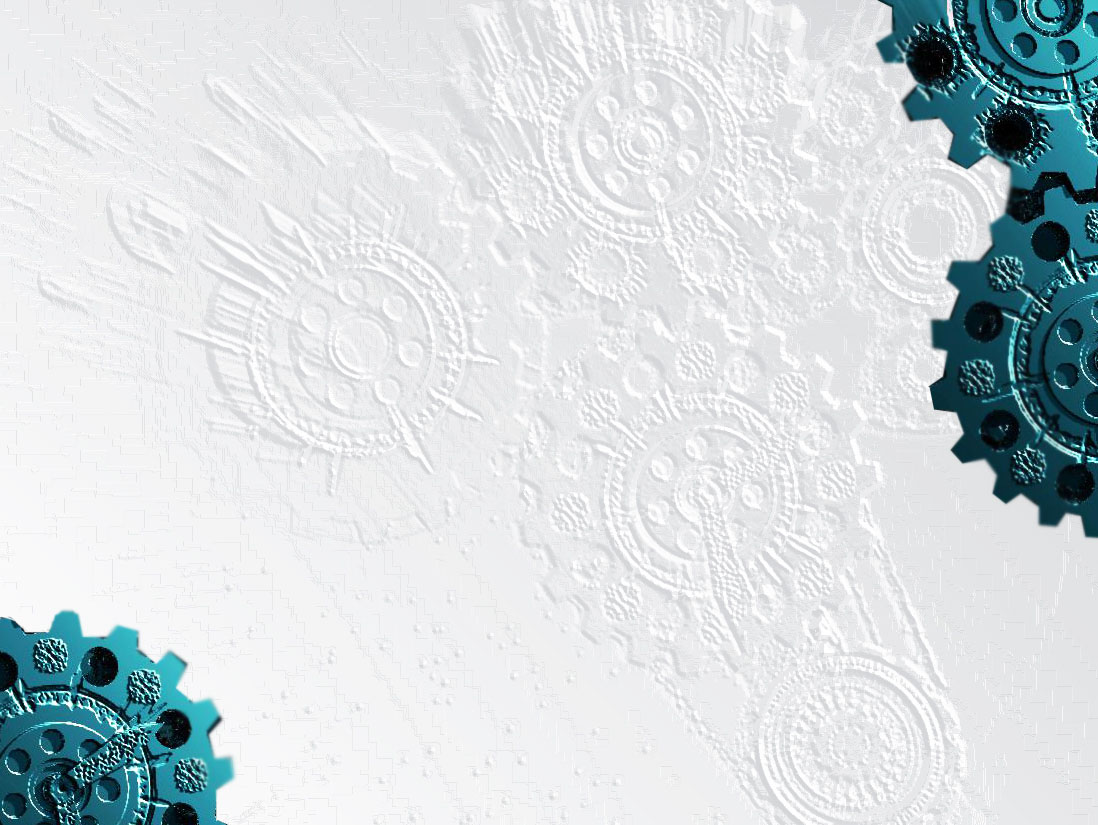 Измерение расстояния до Луны
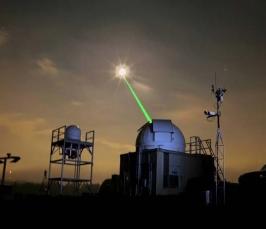 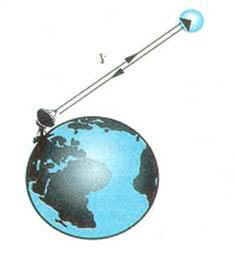 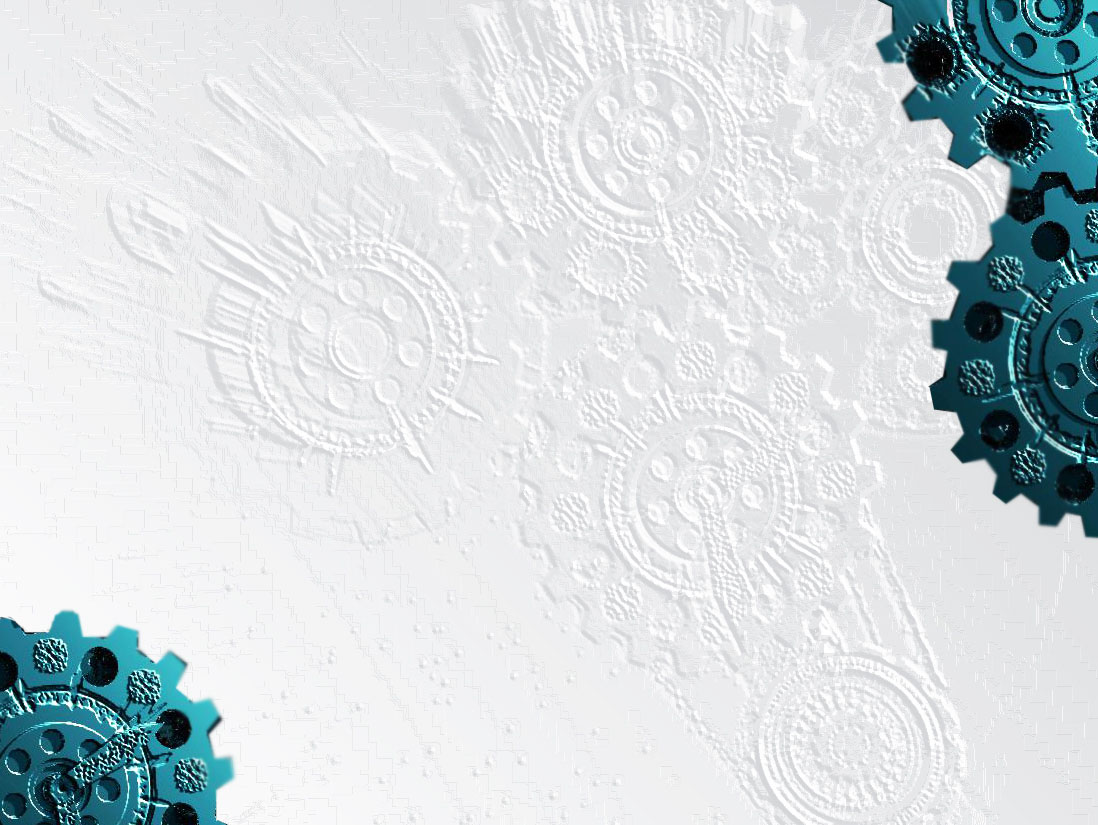 Создание искусственных опорных "звезд"
Применение методов адаптивной оптики в наземных телескопах позволяет существенно повысить качество изображения астрономических объектов путем измерения и компенсации оптических искажений атмосферы. Для этого, в сторону наблюдения направляется мощный луч лазера.
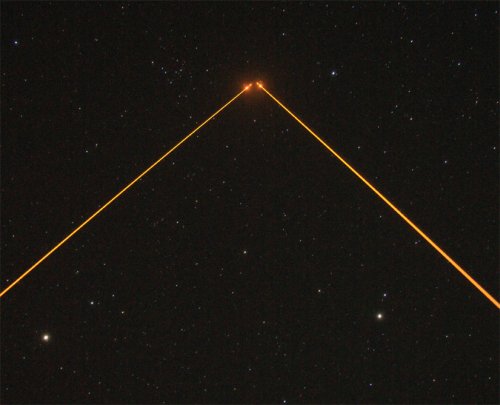 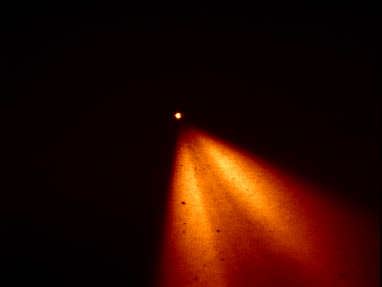 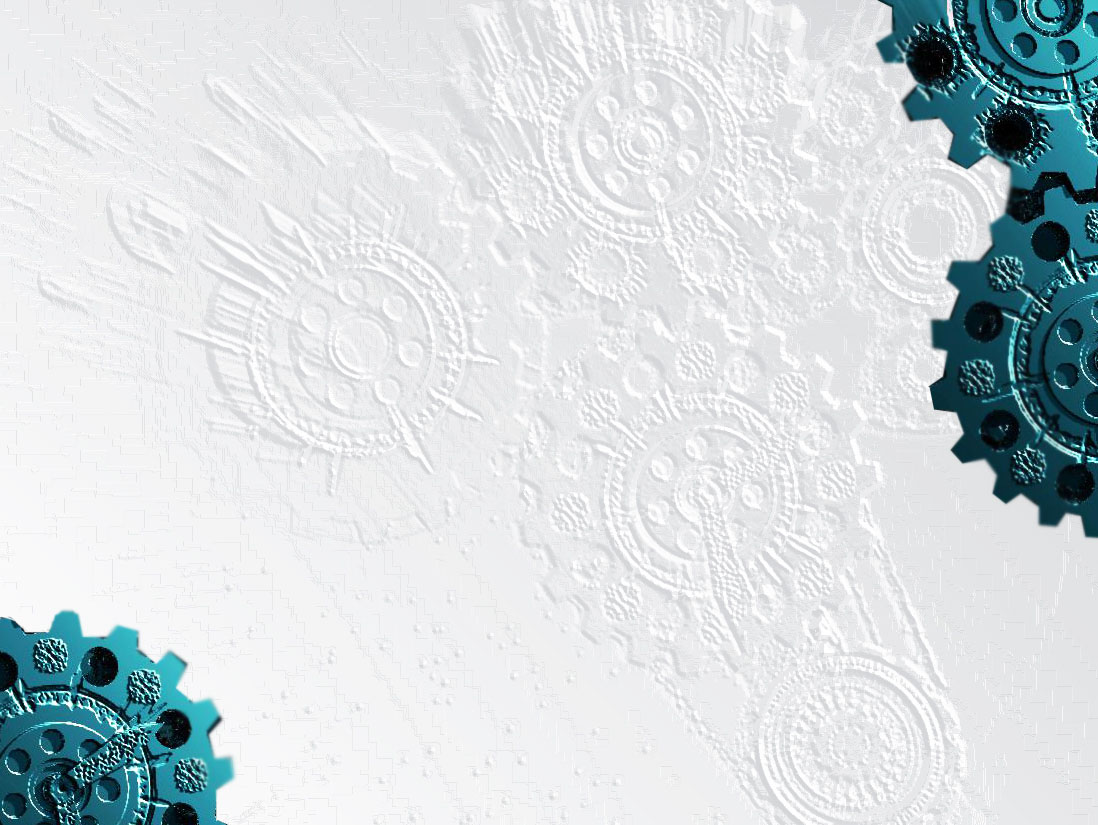 Лазерное намагничивание
Сверхкороткие лазерные импульсы используются для сверхбыстрого управления магнитным состоянием среды, что является в настоящее время предметом интенсивных исследований. Уже открыто множество оптико-магнитных явлений, таких, как сверхбыстрое размагничивание за 200 фемтосекунд , тепловое перемагничивание светом и нетепловое оптическое управление намагниченностью с помощью поляризации света.
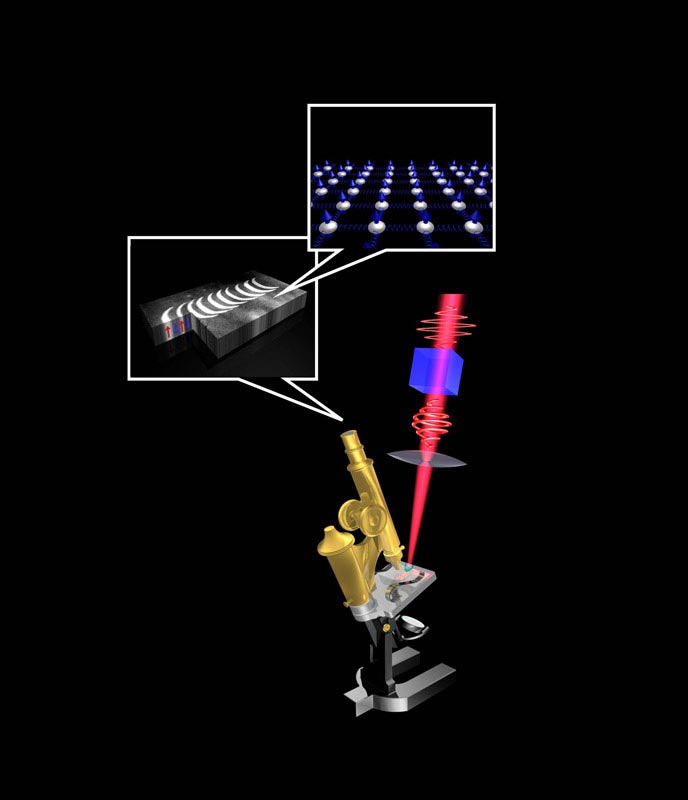 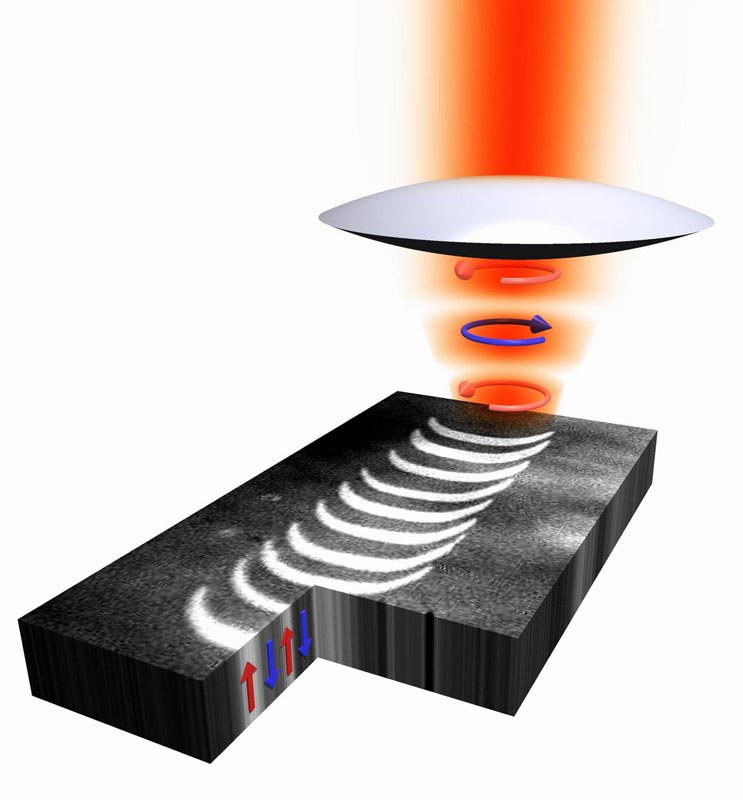 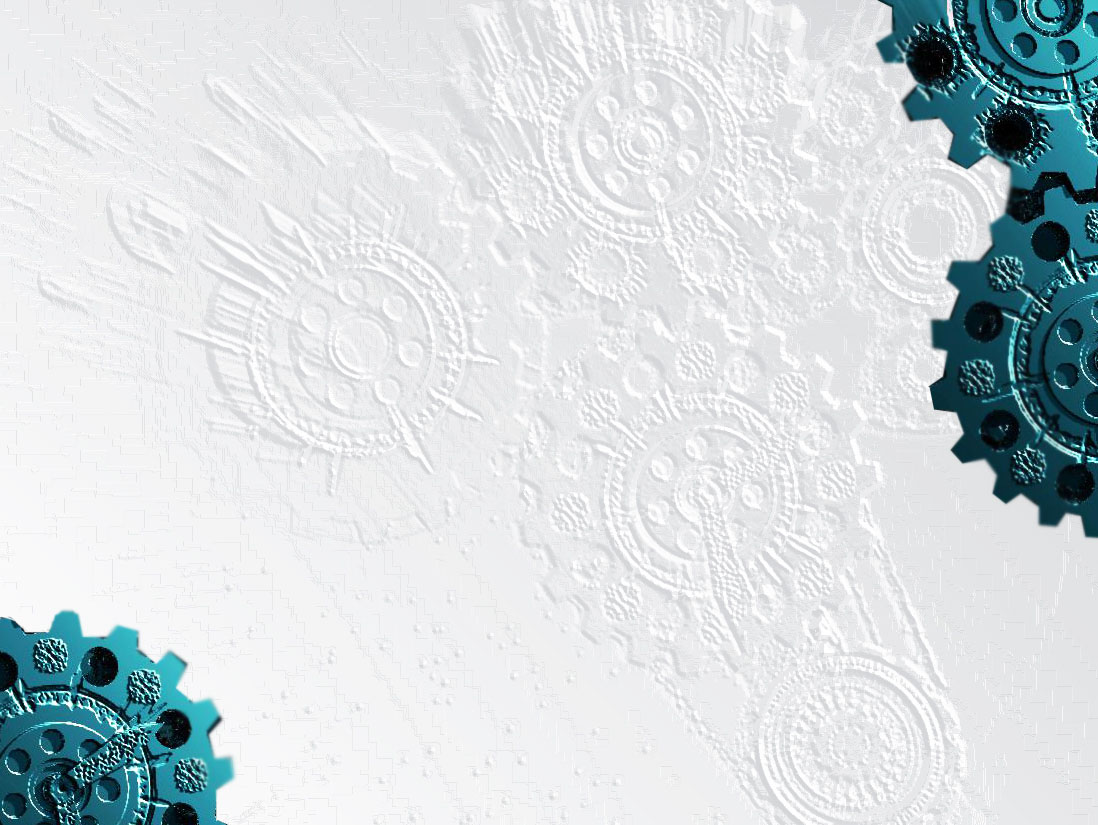 Применение лазеровв электротехнике
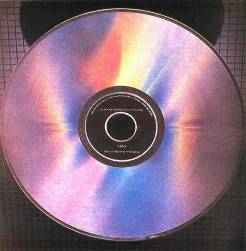 Миниатюрные метки, сделанные на диске лазерным лучом, обеспечивают невиданную плотность записи.
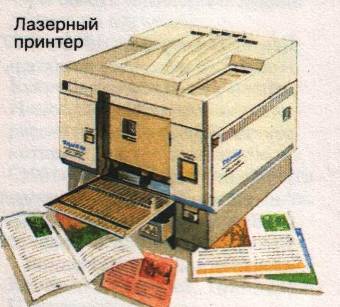 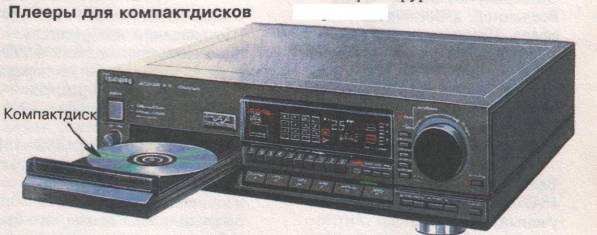 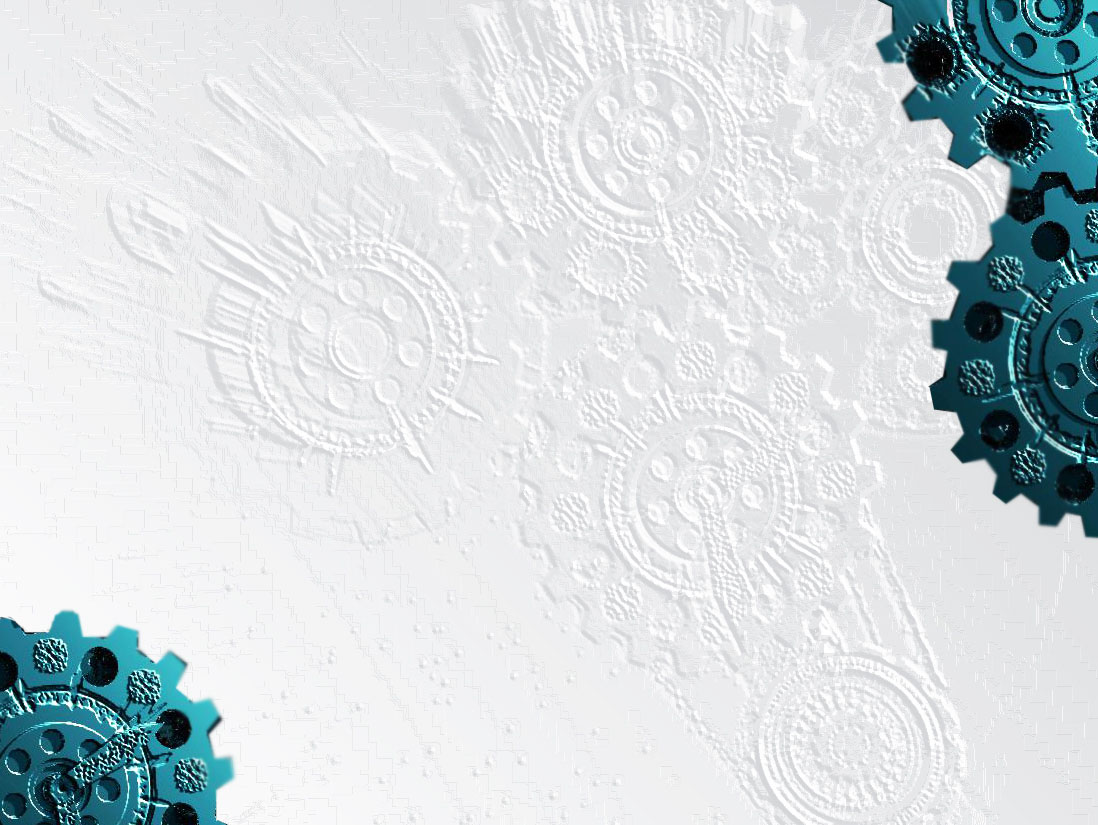 Применение лазеровпри оформлении театральных постановок
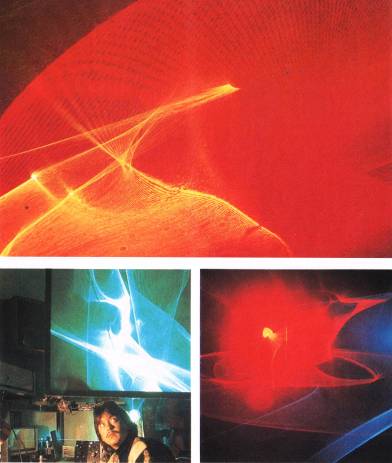 Такие картины, нарисованные лазерными лучами. Уже сегодня используются для оформления эстрадных концертов и театральных постановок.
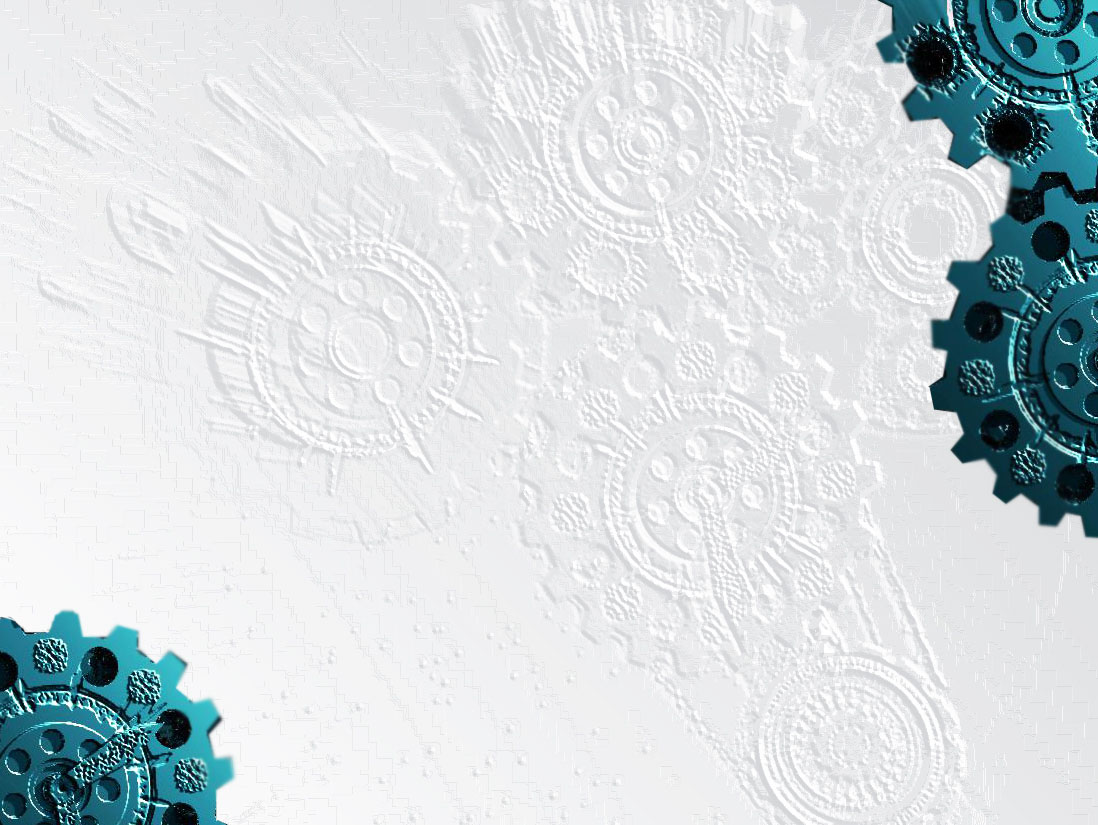 Применение лазеров в голографии
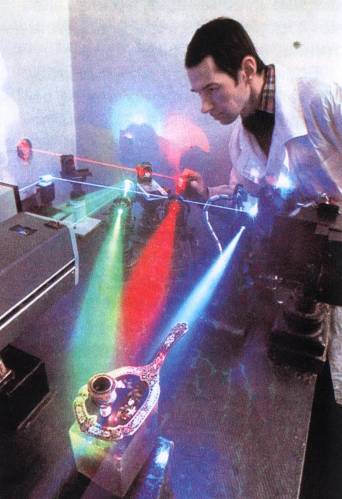 Чтобы сделать цветную голограмму, на вид не отличимую от реального предмета, необходимы три лазера с излучением разного цвета.
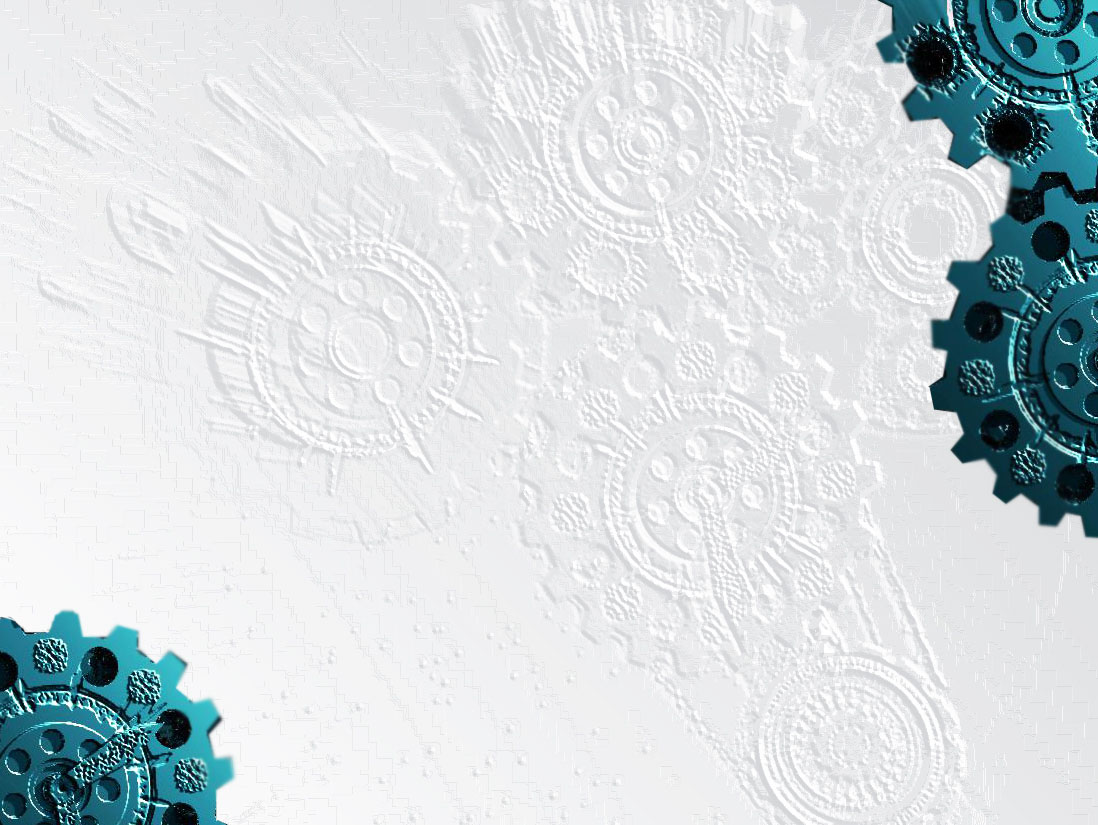 Применение лазеровпри посадке самолетов
Заходя на посадку, самолет движется по пологой траектории – глиссаде. Лазерное устройство, помогающее пилоту, особенно в непогоду, тоже названо «Глиссада». Его лучи позволяют точно сориентироваться в воздушном пространстве над аэродромом.
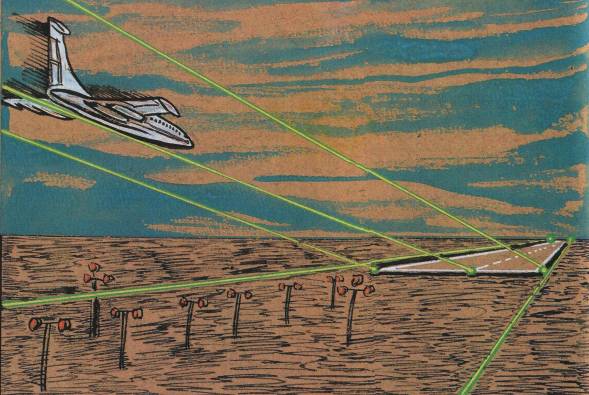 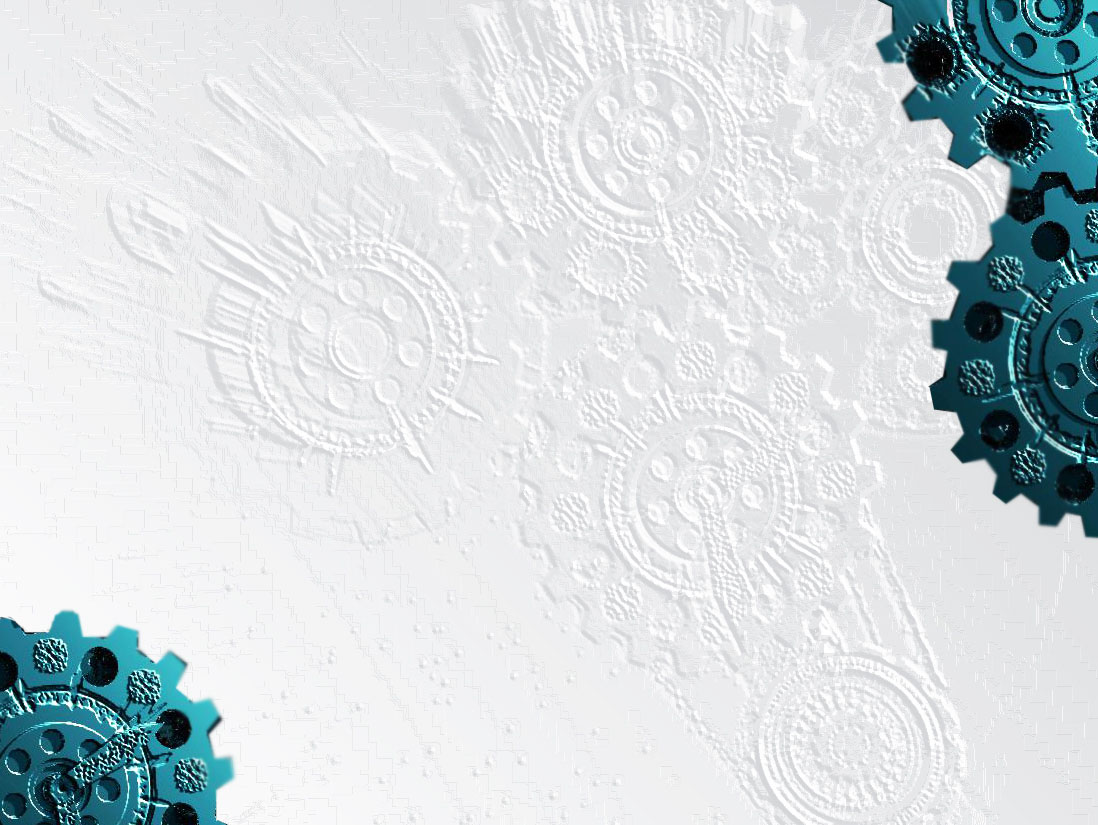 Применение лазеров в экологии
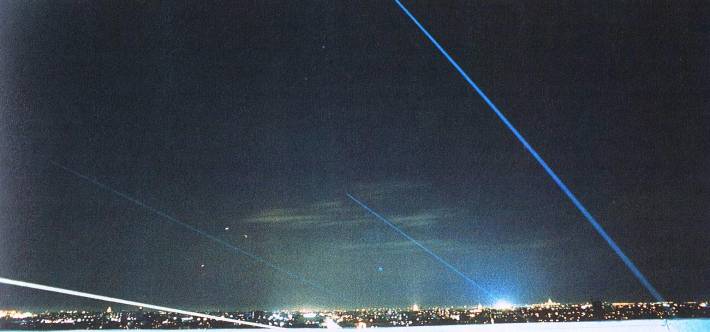 Лазеры на красителях позволяют следить за состоянием атмосферы. Современные города накрыты «колпаком» пыльного, закопченного воздуха. О степени его загрязнения можно судить по тому, насколько сильно в нем рассеиваются лазерные лучи с разной длиной волны. В чистом воздухе свет не рассеивается, его лучи становятся невидимыми.
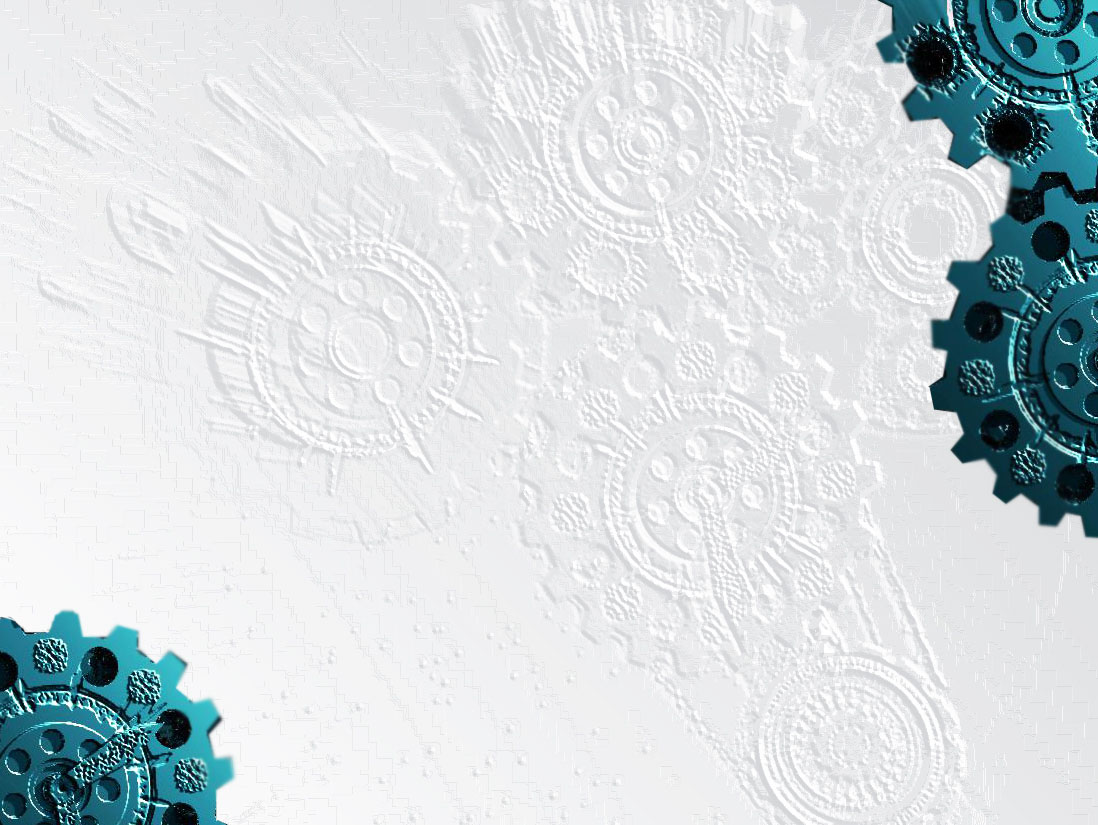 Применение лазеров в медицине
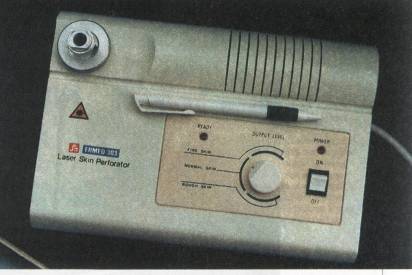 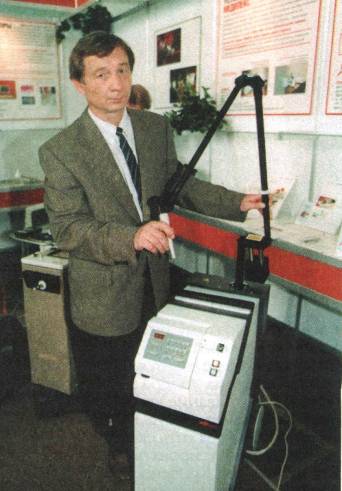 Лазерный перфоратор «Эрмед-303» для бесконтактного  взятия проб крови.
Первый отечественный лазерный аппарат «Мелаз-СТ», применяющийся в стоматологии.
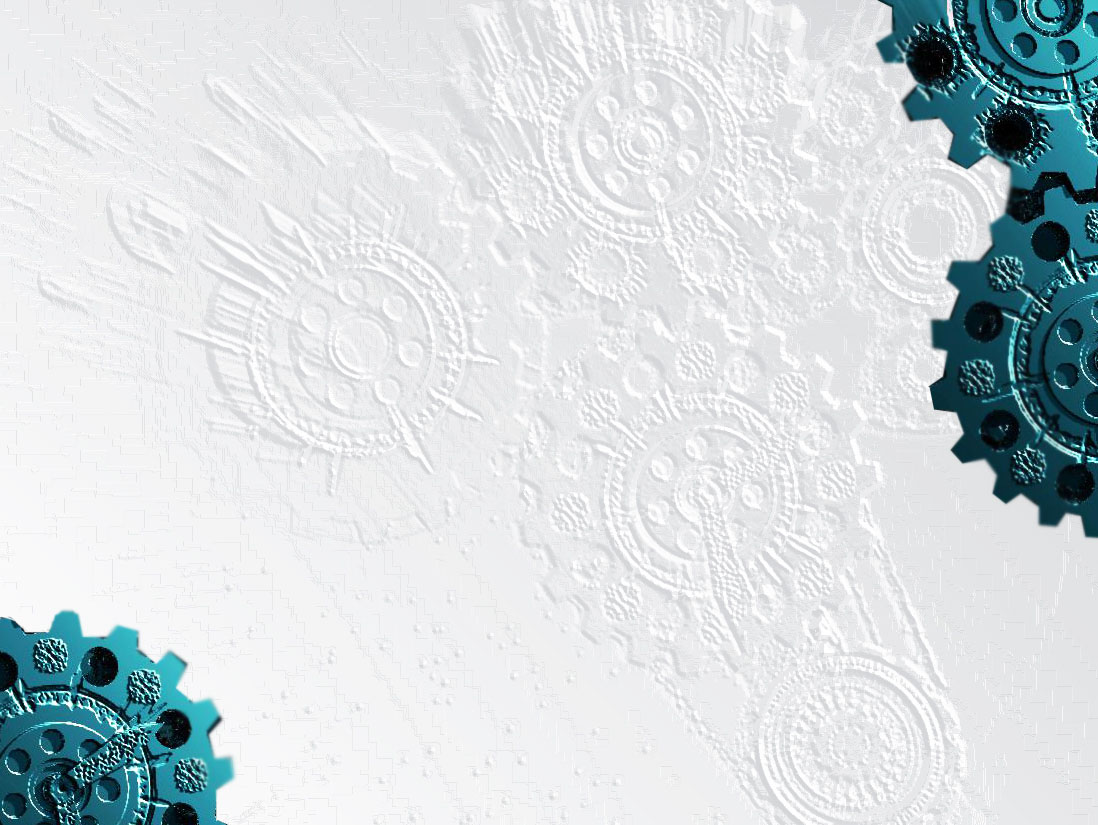 Применение лазеров в медицине
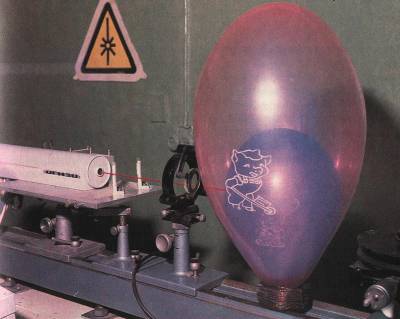 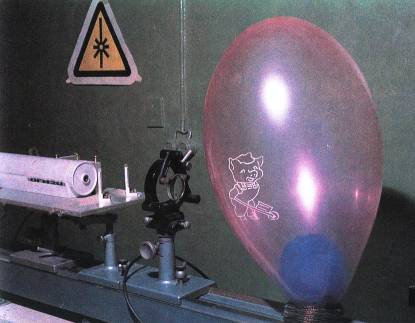 Красный луч рубинового лазера свободно проходит сквозь оболочку красного шарика и поглощается синим, прожигая его. Поэтому при хирургической операции световой луч воздействует на стенку кровеносного сосуда, «не замечая» самой крови.
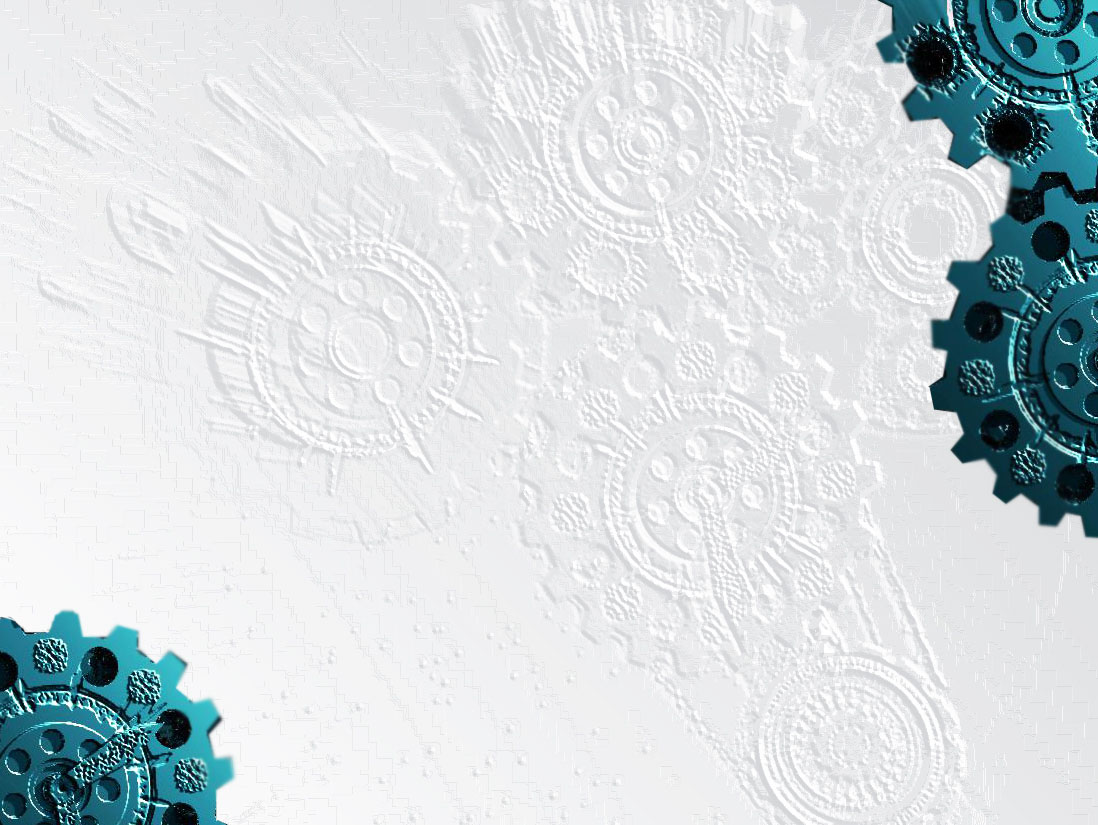 Применение лазеровв медицине
Глазную операцию, которая раньше была бы очень сложной, теперь можно проводить амбулаторно.
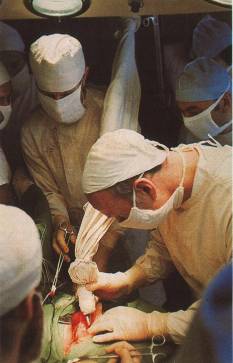 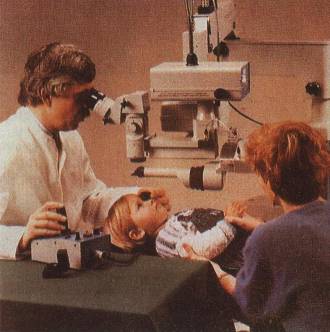 В руке у хирурга лазерный скальпель.
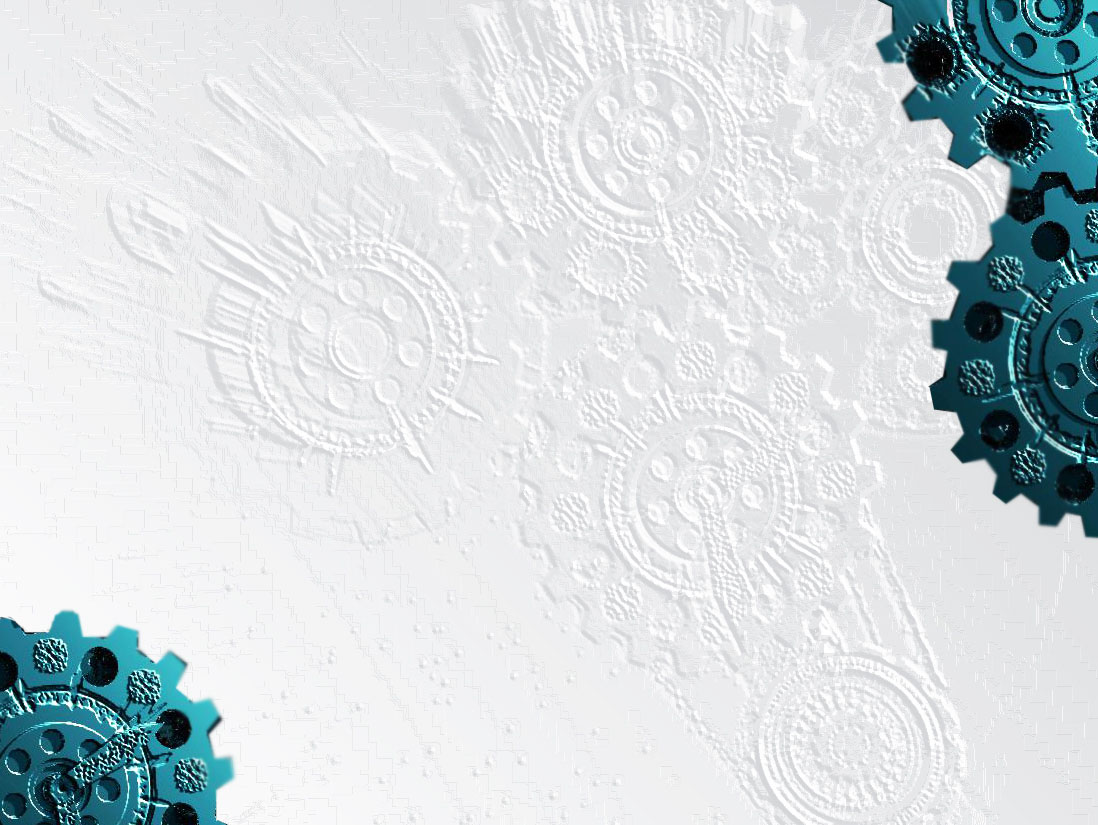 Применение лазеров
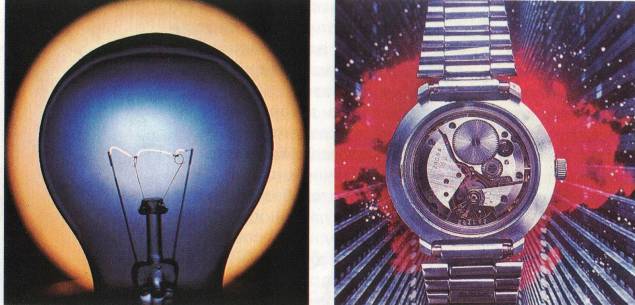 Тонкую вольфрамовую проволоку для электрических лампочек протягивают через отверстия в алмазах, пробитые лазерным лучом.
Рубиновые подшипники – камни для часов – обрабатывают на лазерных станках-автоматах.
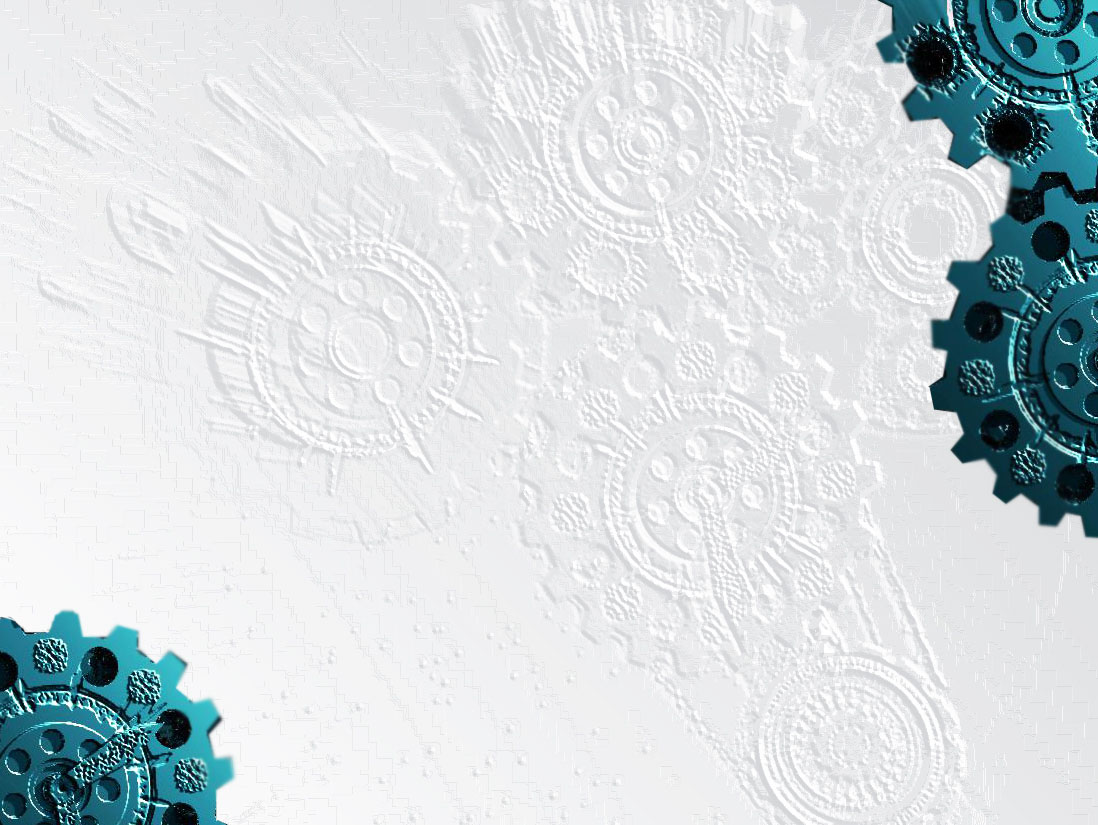 Применение лазеровЛазер режет, сваривает, кует, сверлит и т. д.
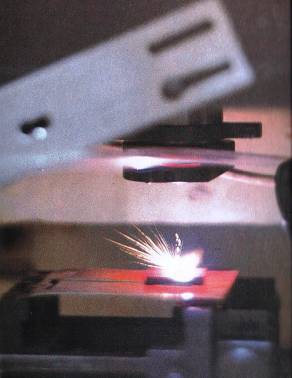 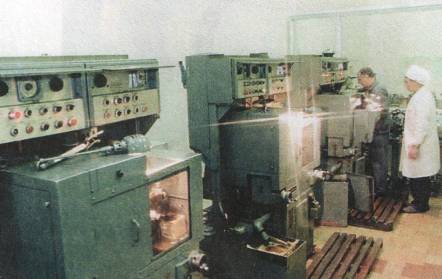 Лазерные станки для шлифовки дорожки качения в кольцах сверхмалых подшипников.
Лазерный луч сжигает любой, даже самый прочный и жаростойкий материал.